TRÒ CHƠI DÂN GIAN “MÈO ĐUỔI CHUỘT"
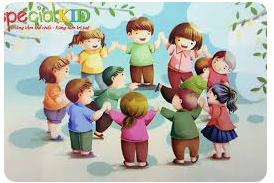 Luật chơi:	Chuột chạy,mèo đuổi bắt. Nếu chuốt chạy được hai vòng mà mèo chưa bắt được là mèo thua cuộc.
Cách chơi:	Giáo viên hướng dẫn cho trẻ xếp thànhh vòng tròn rộng và giơ tay cao để làm hang. 
	Chọn ra hai bạn, một bạn làm mèo, một bạn làm chuột. Ban đầu để mèo và chuột đứng  cách nhau một khoảng 2m. 
	Khi nghe hiệu lệnh “đuổi bắt” thì chuột lo chạy luồn lách qua các ngách hang để trốn mèo. Mèo phải nhanh chân rượt đuổi và chạm tay vào chuột để bắt.
https://www.google.com.vn/search?q=-%09tro+choi+-%09M%C3%A8o+%C4%91u%E1%BB%95i+chu%E1%BB%99t+mam+non&source=lmns&tbm=vid&hl=vi&sa=X&ved=2ahUKEwini6z80OL9AhW3mFYBHe8vDaUQ_AUoAXoECAEQAQ
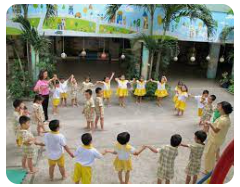 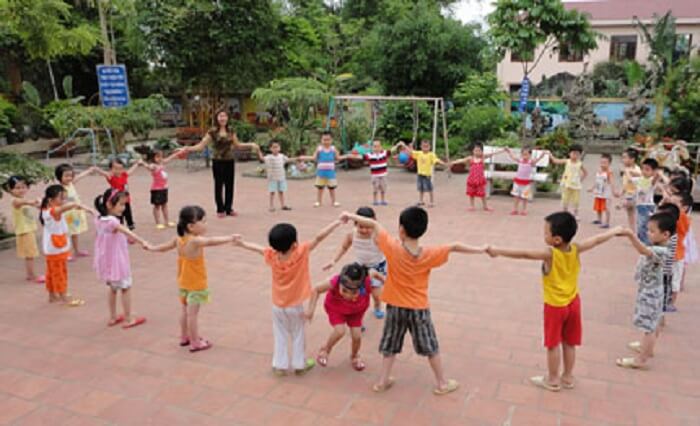